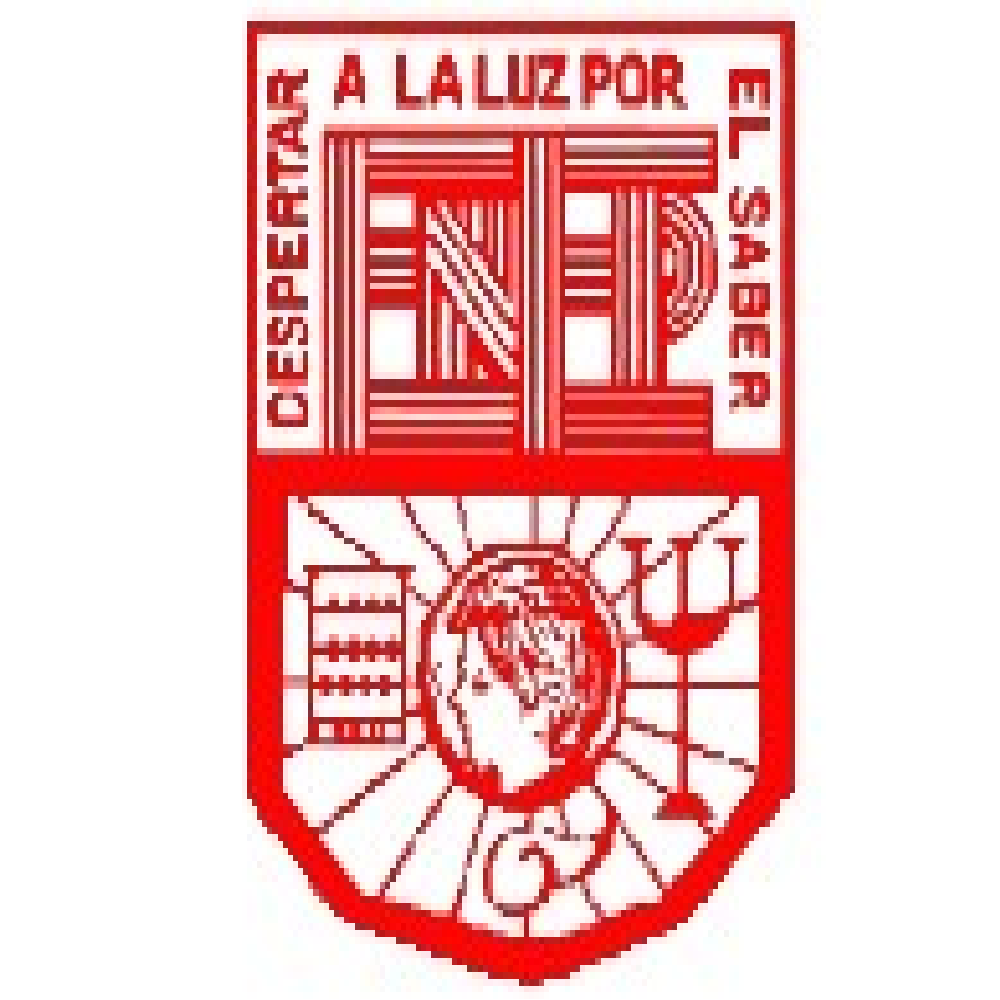 ESCUELA NORMAL DE EDUCACIÓN PREESCOLAR
LICENCIATURA EN EDUCACIÓN PREESCOLAR
CICLO ESCOLAR
2017-2018
Cuadro comparativo de ensayo y monografía   



Curso: OPTATIVO 
PRODUCCIÓN DE TEXTOS ACADÉMICOS

Alumna: Karen García Zertuche
COMPETENCIAS DEL CURSO:
Utiliza la comprensión lectora para ampliar sus conocimientos y como insumo para la producción de textos académicos. 
Diferencia las características particulares de los géneros discursivos que se utilizan en el ámbito de la actividad académica para orientar la elaboración de sus producciones escritas
Saltillo, Coahuila de Zaragoza   Abril 2018
Introducción
Existen diferentes géneros literarios que nos permiten redactar y comprender de alguna manera . En este trabajo se da a conocer un cuadro comparativo sobre el ensayo y la monografía lo cual nos permite diferenciar y tomar en cuenta sus características al momento de redactar. Los géneros literarios también son analizados en el siguiente cuadro, junto con las características, las funciones que tiene y la estructura que debe de tener para estar correcto, además de algunos tipos.
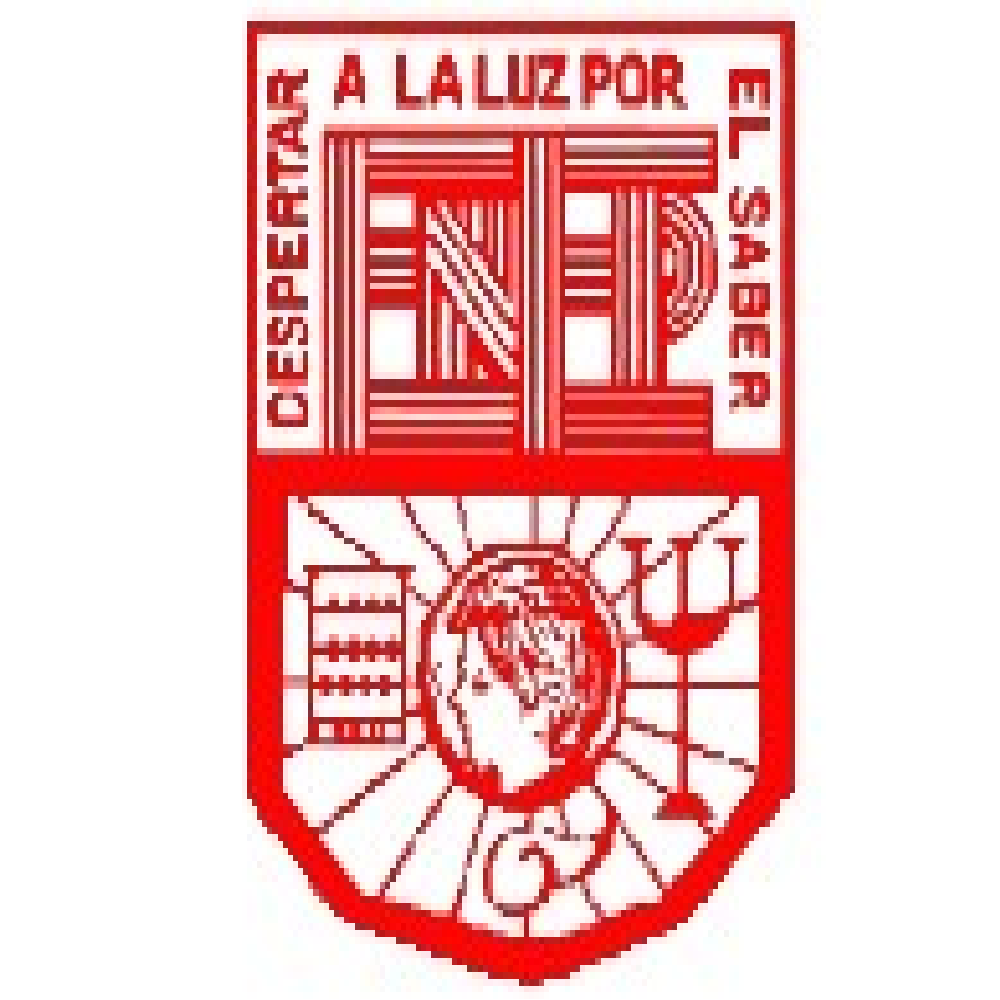 ESCUELA NORMAL DE EDUCACIÓN PREESCOLAR
LICENCIATURA EN EDUCACIÓN PREESCOLAR
CICLO ESCOLAR
2017-2018
Cuadro comparativo de referentes bibliográficos


Curso: OPTATIVO 
PRODUCCIÓN DE TEXTOS ACADÉMICOS

Alumna: Karen García Zertuche
COMPETENCIAS DEL CURSO:
Utiliza la comprensión lectora para ampliar sus conocimientos y como insumo para la producción de textos académicos. 
Diferencia las características particulares de los géneros discursivos que se utilizan en el ámbito de la actividad académica para orientar la elaboración de sus producciones escritas
Saltillo, Coahuila de Zaragoza   Abril 2018
Conclusión: Al redactar textos debemos tomar mucho en cuenta la ortografía, la redacción y las características de cada uno, y  de como escribimos, ya que como docentes es como una muestra de los conocimientos que tenemos adquiridos y es la base fundamental de saber redactar y dar un punto de vista amplio de algún tema en particular
Nombre del alumno:________________________________Curso____________________  grado y sección ___________Fecha ________________Puntos _______________    calificación _______________El alumno describirá las características de los diferentes documentos académicos
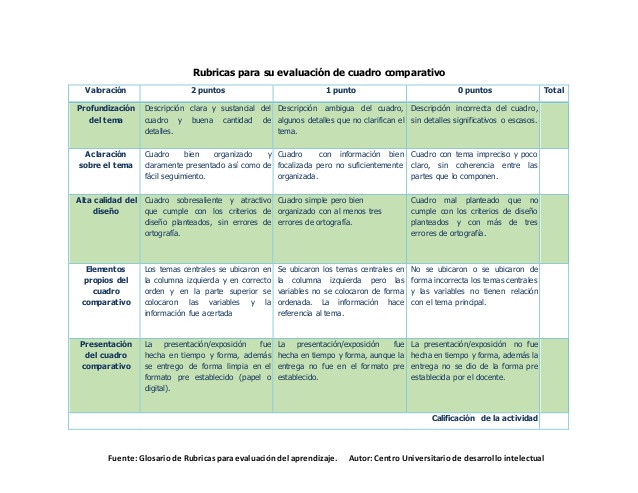 Nota Reflexiva
Durante esta unidad trabajamos con los géneros literarios y la producción de textos como el ensayo y la monografía, abstract, artículo de investigación , informe, proyecto de investigación, resumen, síntesis, etc. Considero que al redactar textos debemos tomar mucho en cuenta la ortografía y la redacción de como escribimos, ya que como docentes es como una muestra de los conocimientos que tenemos adquiridos y es la base fundamental de saber redactar y dar un punto de vista amplio de algún tema en particular. Es importante conocer la diferencia de los diferentes textos y como elaborarlos. Realizamos como evidencia un trabajo de un cuadro comparativo sobre eferentes bibliográficos en la producción de textos académicos considero que este trabajo que se realizó en equipo fue de mucha ayuda y que cada quien dió a conocer su punto de vista y llegamos a concretar bien las ideas y tener un conocimiento mas amplio de que ya poseíamos. Especificamos cada uno de los géneros y subgéneros junto con sus características, explicamos su función y las etapas con las que se desarrolla.